Lesson 4 - What Do Young People Think about the Climate Crisis? 









What are they doing about it? Let's meet some Young People.
Your instructions:​

The objective of this activity is to remember as many items on the two slides as you can in your team. ​

You get three attempts to view the slides.  ​

You cannot write down your list until you have finished viewing the slides.​
[Speaker Notes: Put the pupils in groups. 
A3 Sheets of paper - Pens.


The objective of this activity is for the teams to remember as many items on the two slides as they can.  
They can look at them in any order, however, they must only look at each slide twice and for a minute at a time (adjust this accordingly for your class). 
The teams must not write anything down when the slides are being shown.

Discussion points:
After one view, encourage your teams to think strategically & discuss these points:
How can we work as a team to remember all the items?
Are there any methods we can use to remember all the items?
When the activity is complete, ask them:
What type of communication was used in attempting to solve the problem?
Did we communicate well as a team? Why? Why not?]
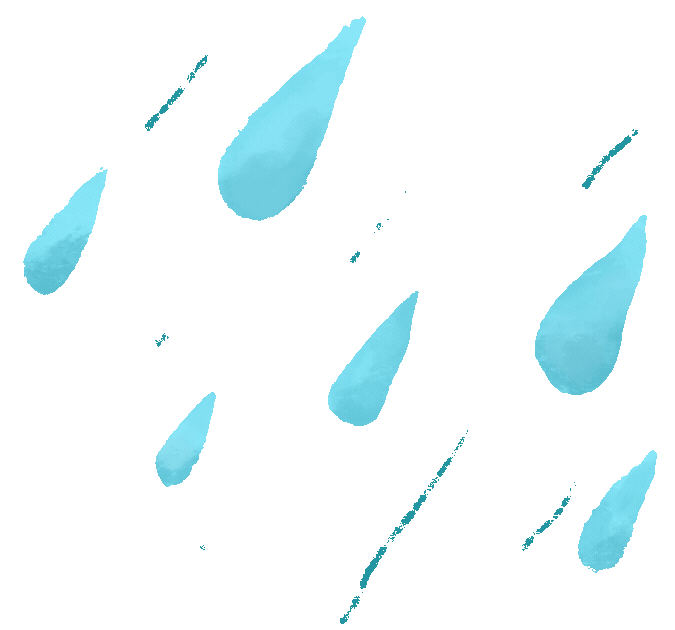 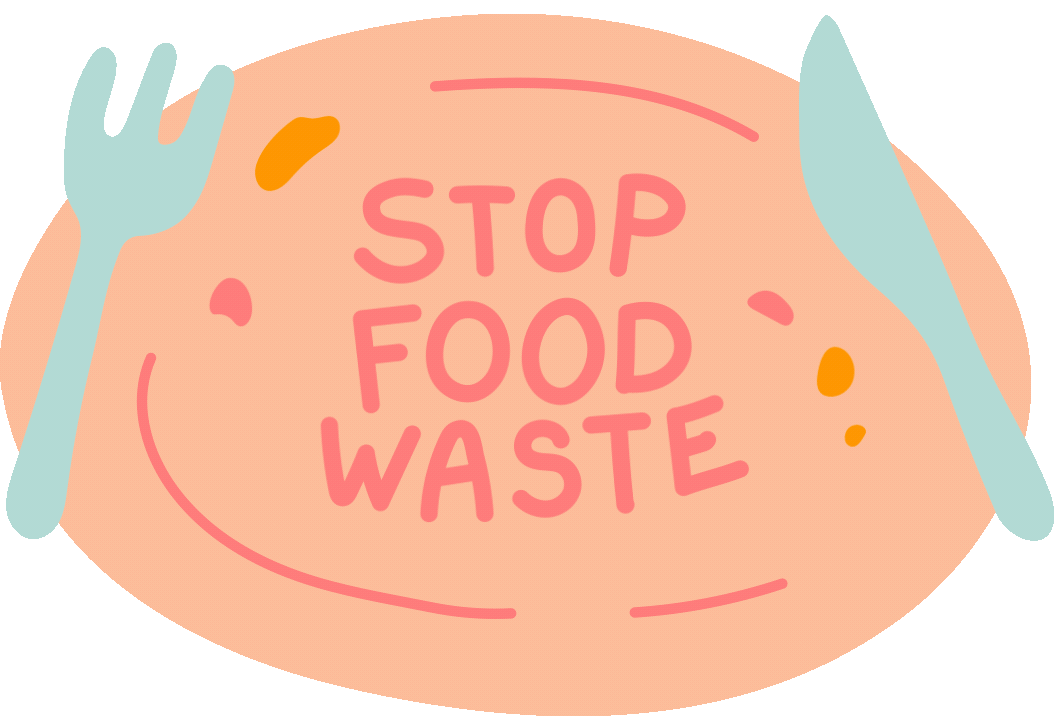 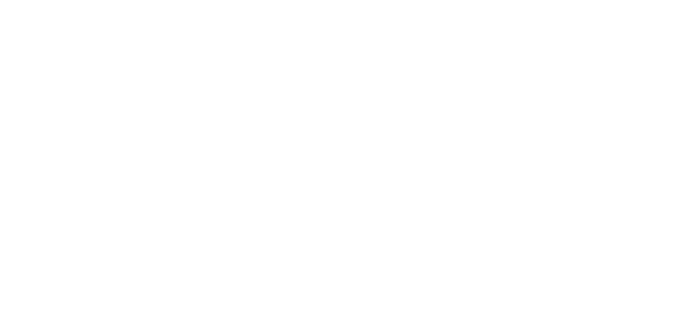 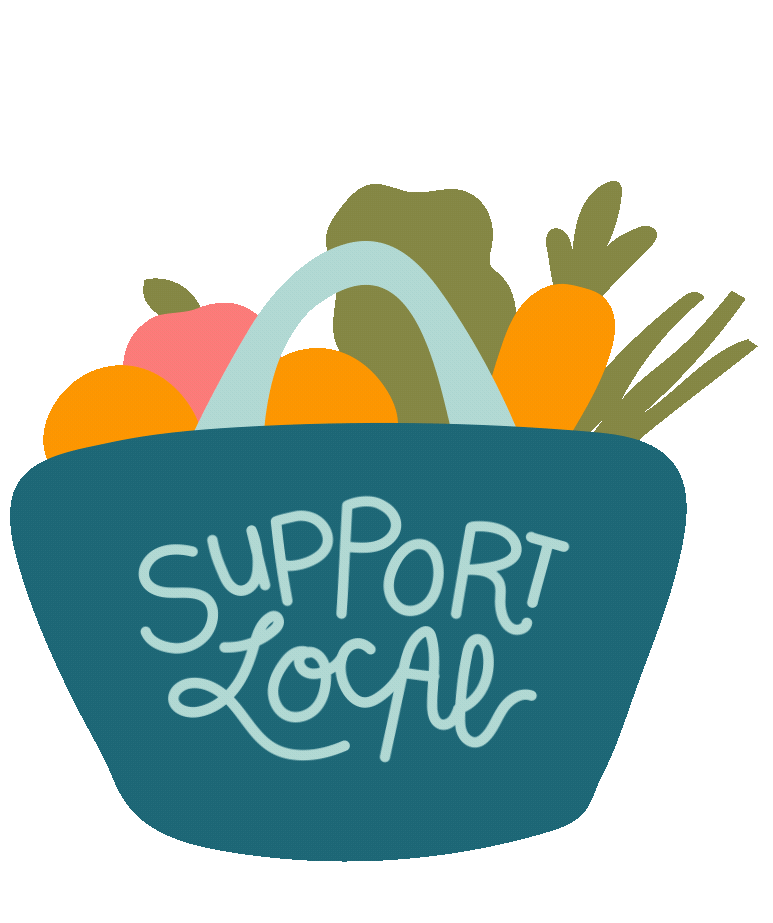 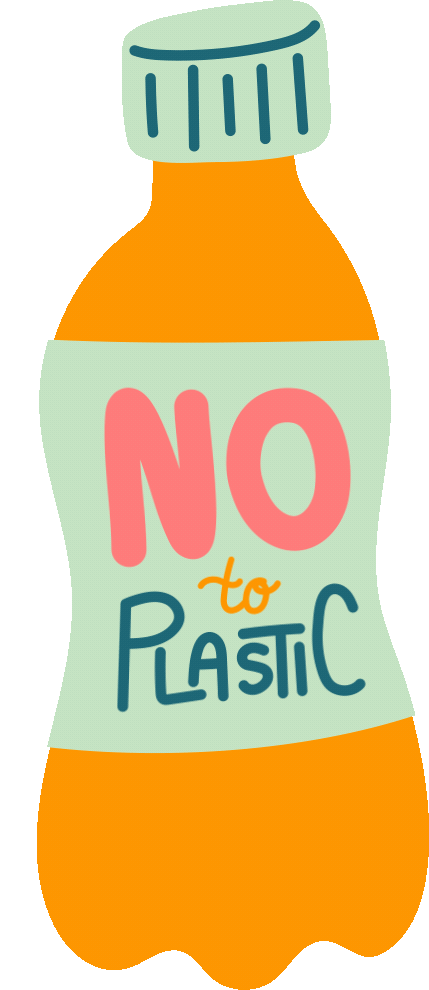 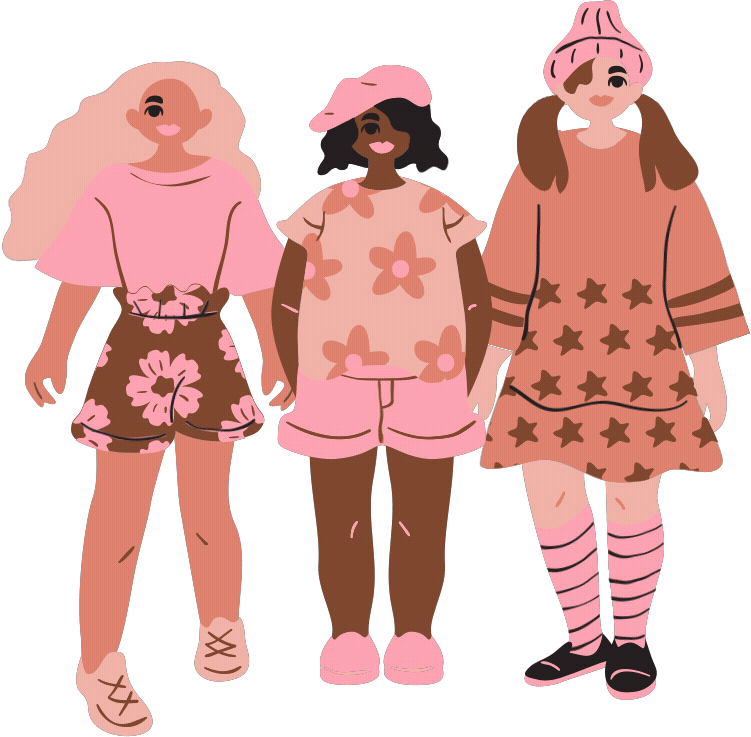 Did you know?

The clothing you wear has a significant impact on the environment?
10 Inspiring Young Climate Activists Leading the Way in Global Climate Action.

Let's discuss..............................
[Speaker Notes: Share one example with the pupils and encourage them to]
Possible projects:

Recycling and upcycling: Provide opportunities for students to ‘repurpose’ waste materials, for example using plastic bottles to build a greenhouse, and making recycled paper using natural dyes. They can also make recycling boxes and signs for classrooms and communal areas.

  
Careers in the built and natural environment: Students could research jobs such as landscape architecture and sustainable building design.

Ethical and sustainable fashion: Students can design and make jewellery and clothing from waste materials. They can also research where their clothes come from and devise ethical and environmental criteria to investigate and compare clothing companies (e.g. what are working conditions and pay like for the people who make the clothes?). They could even try growing their own fabric.